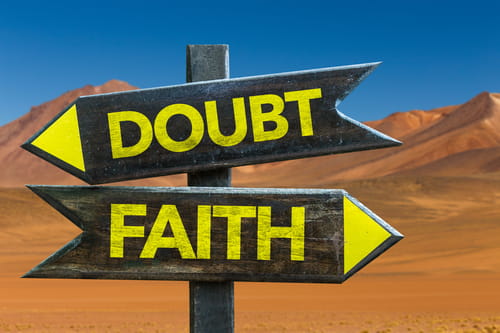 Conclusion
Are you beginning to doubt that God cares about you?

 Is your faith shrinking?  

Are you compromising with sin & error?  

The devil wants you to doubt so that you won’t trust in God’s promises and obey Him.  Don’t give in (1 Pet. 5:8-9)!

Put Christ first in your life by trusting in His providence and deliverance, 
His sovereignty, and His powerful word.

If you need to be delivered from your sins, obey the gospel of Christ now
by being baptized or be restored!  (Acts 2:38; 22:16; 8:20-22)